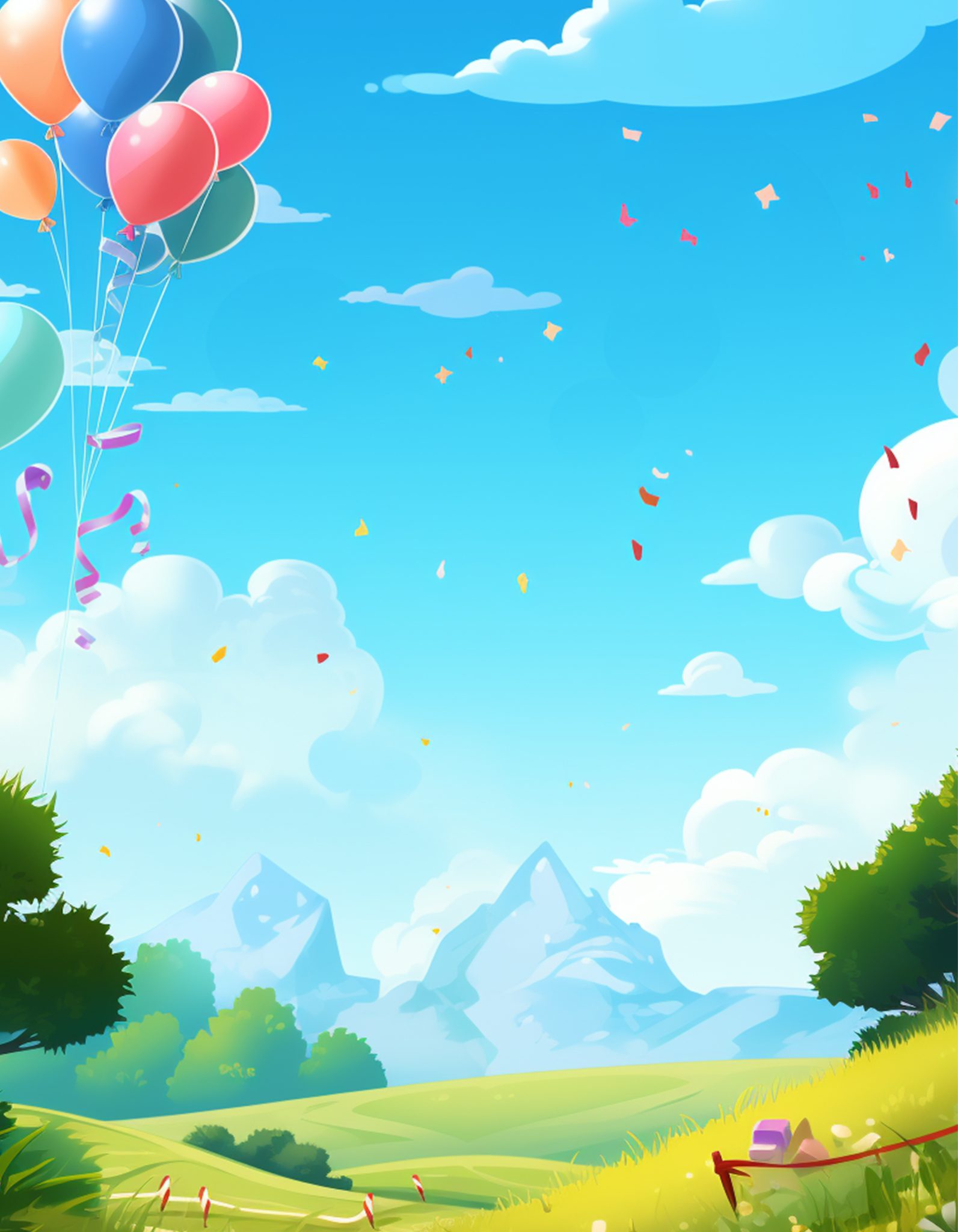 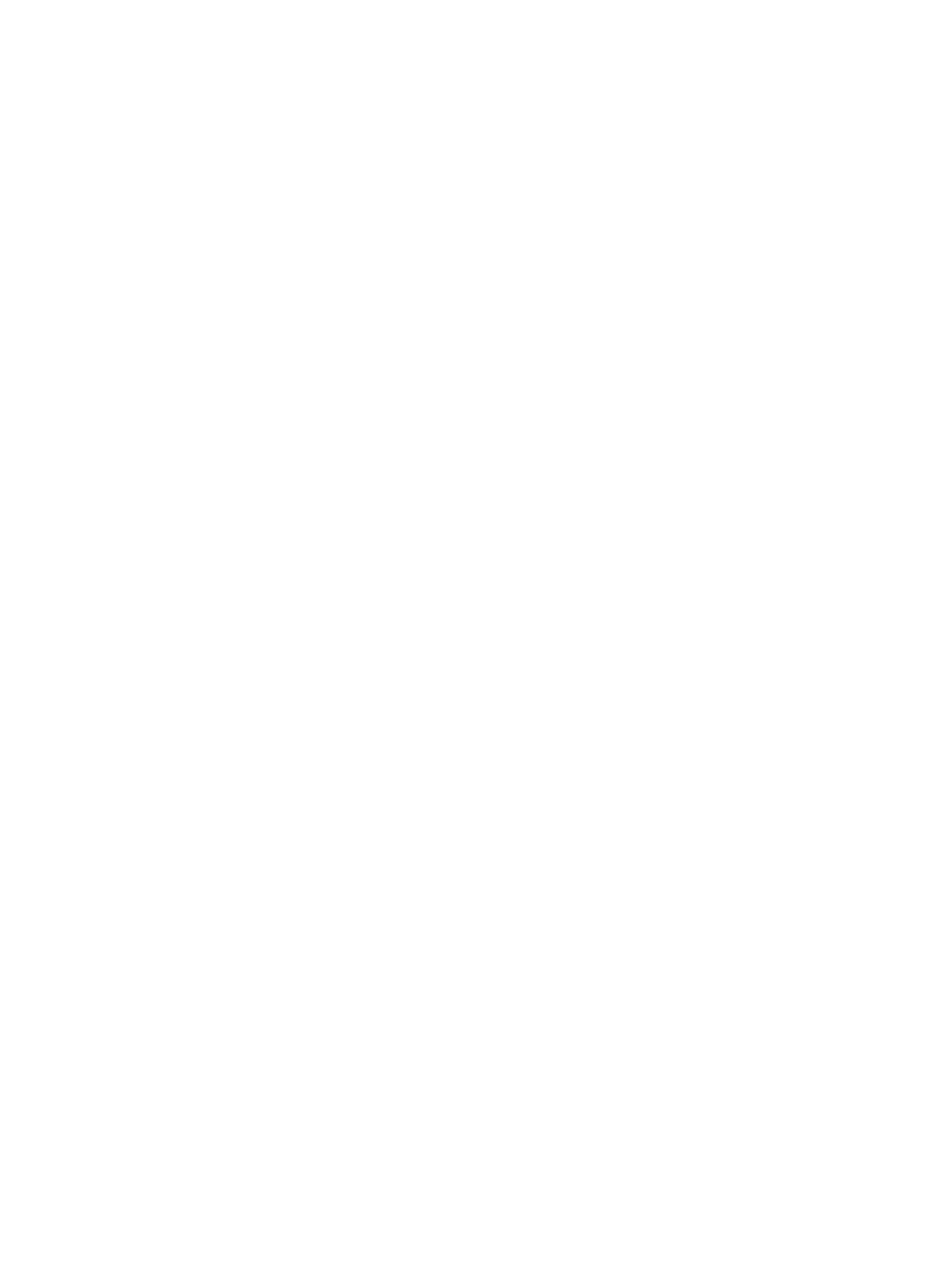 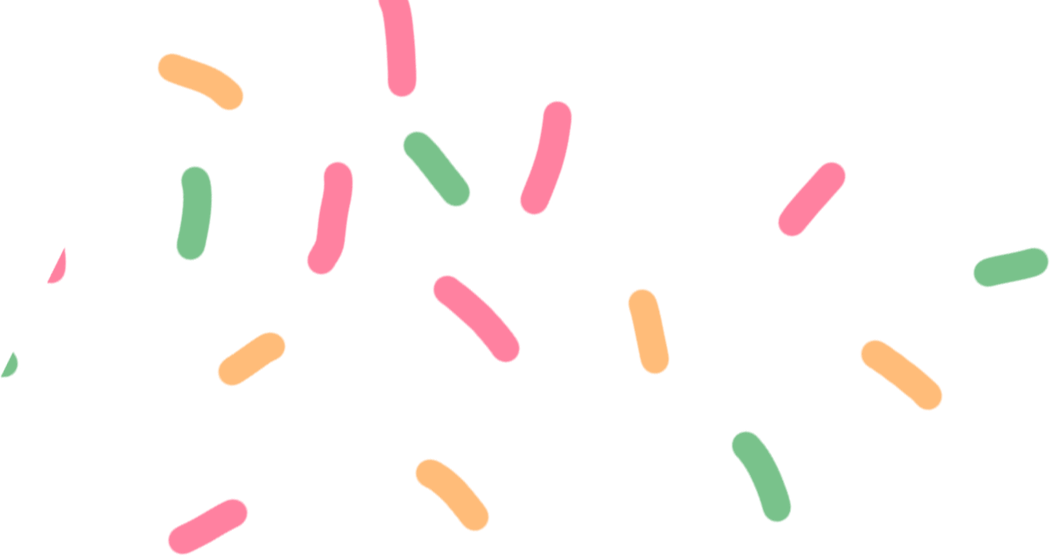 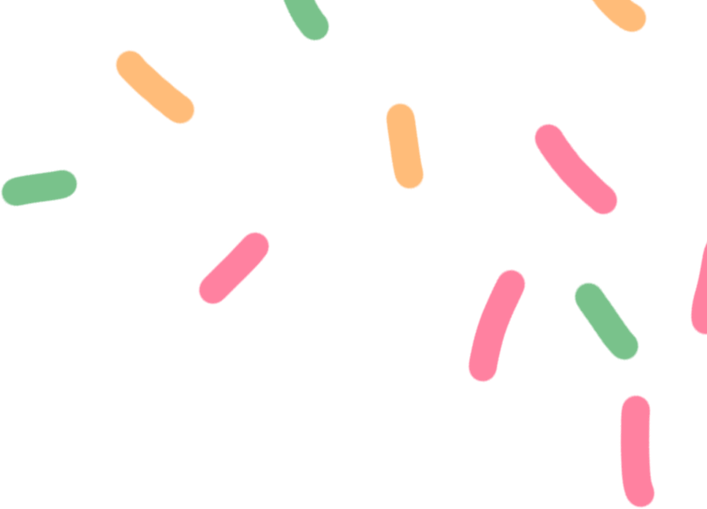 Sophia’s
BIRTHDAY
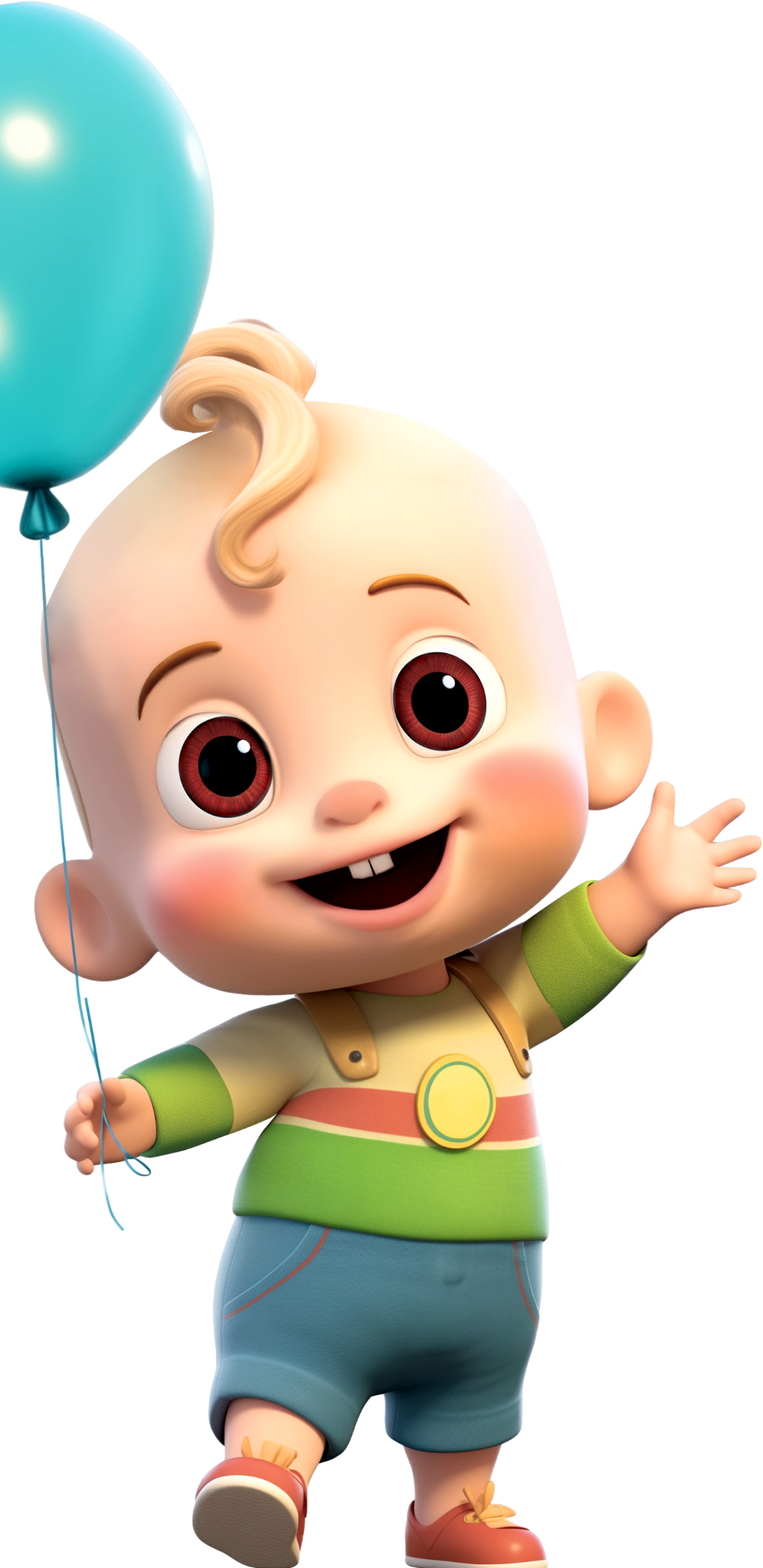 PARTY
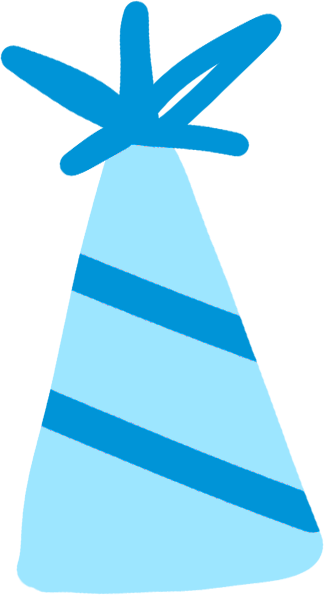 IS TURNING 4
Come and celebrate with us
15 | 12 | 26
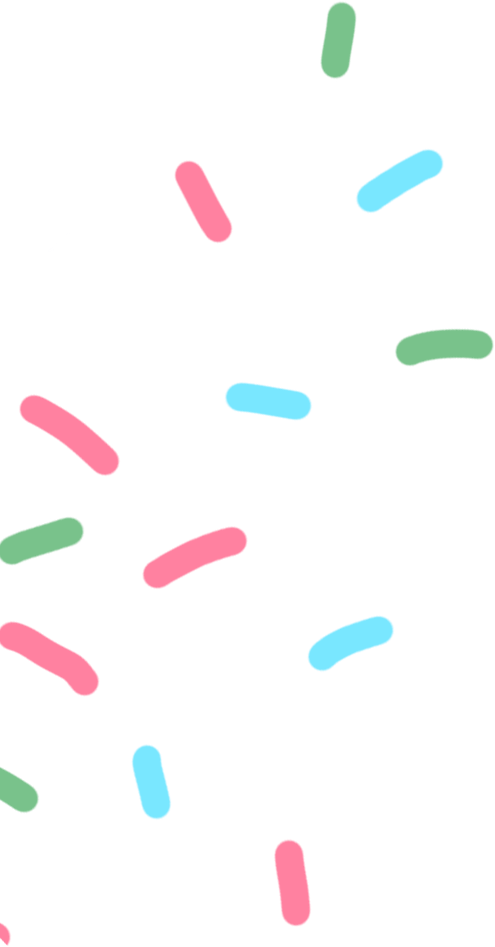 RSVP to Monica 777-312-345
by December 15th
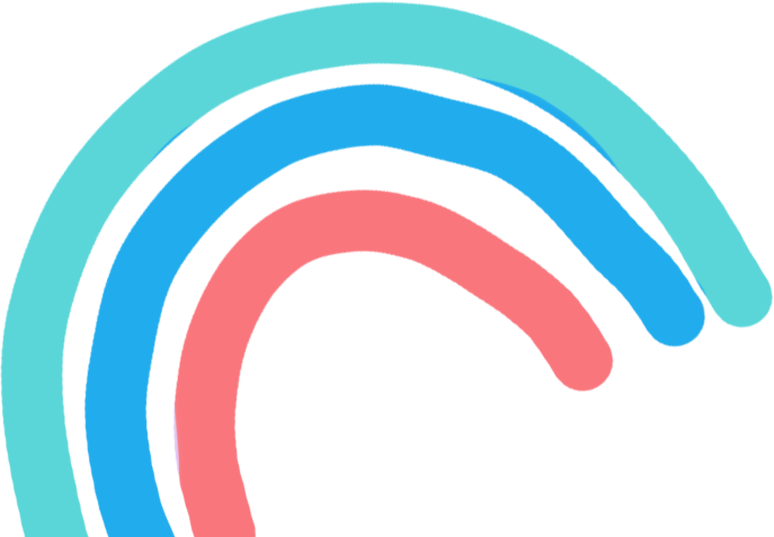